Question Words
Who, what, where, when.
WHO
Who is this?
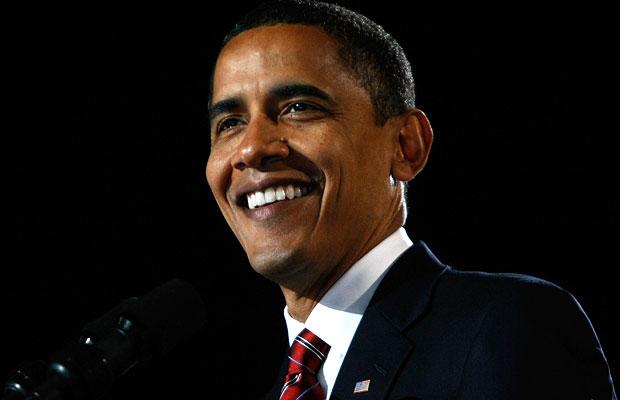 It’s Barak Obama.
Who is he?
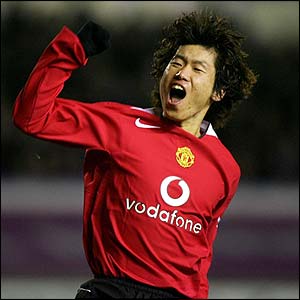 He is Park Ji Sung.
Who is she?
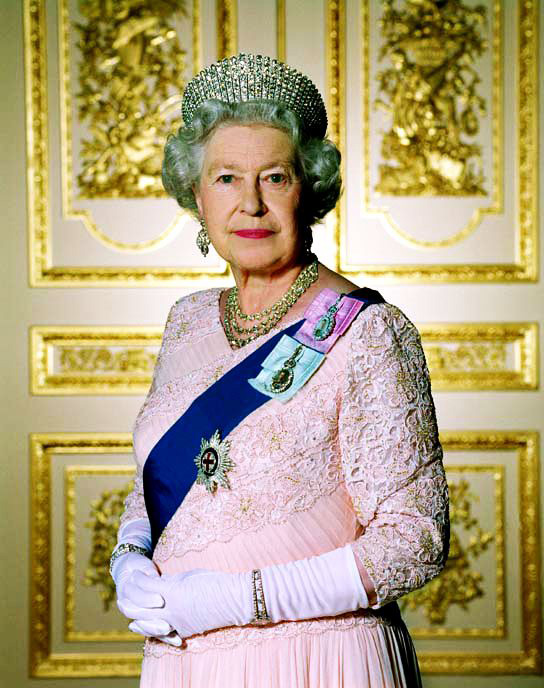 She is the Queen.
Who are they?
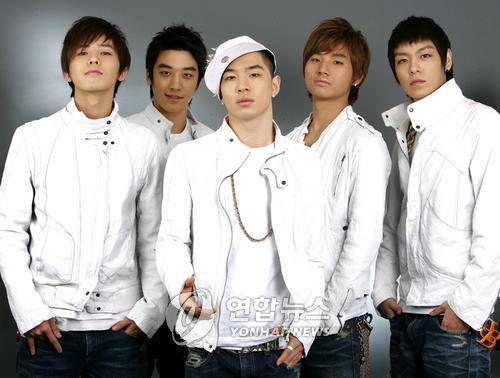 They are Big Bang.
Who is that woman?
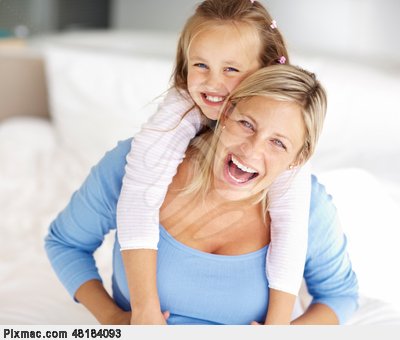 She is my mum.
Who is your favourite
Singer?
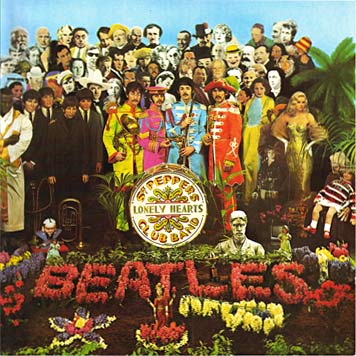 ‘WHO’ is for People.
WHAT
What is that?
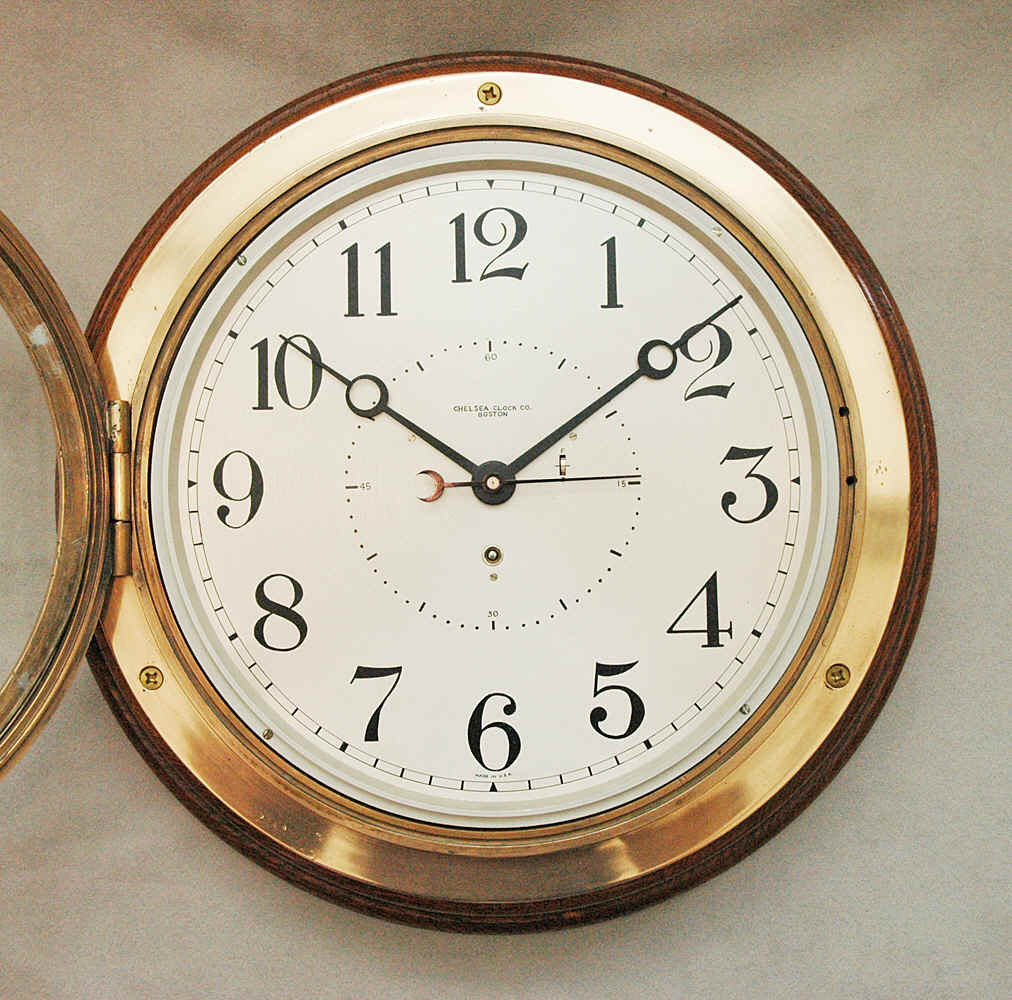 It’s a clock.
What is this?
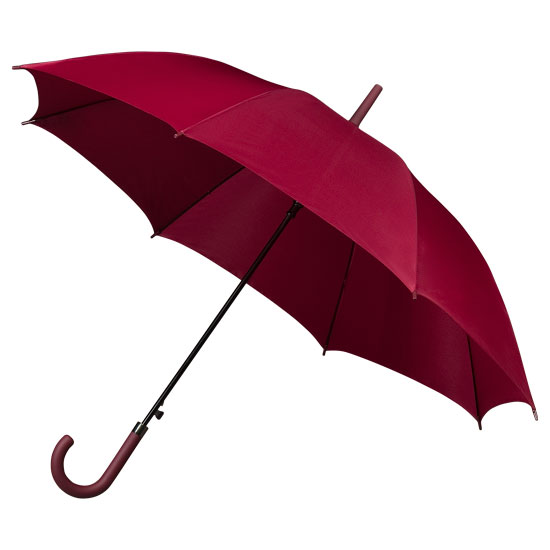 This is an umbrella.
What are those?
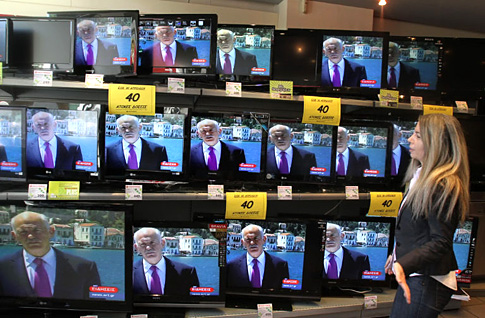 Those are TV’s.
What is on the table?
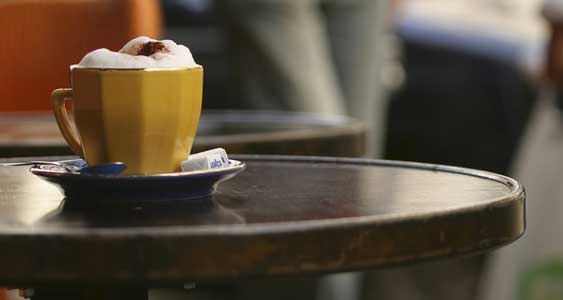 A cup of coffee is 
on the table.
What is your name?
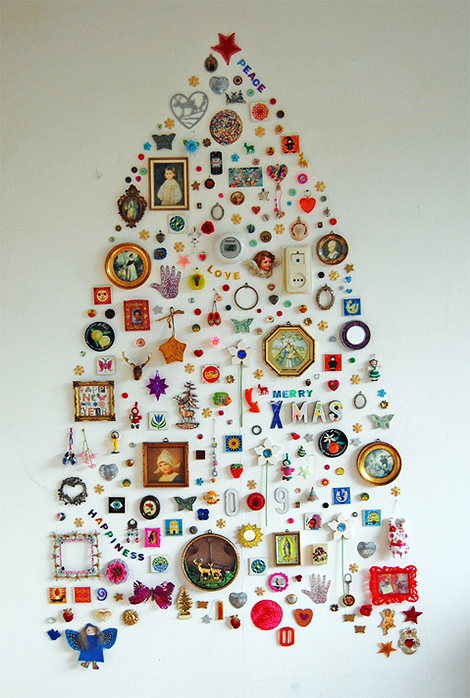 ‘WHAT’ is for names
Of things.
WHERE
Where is John?
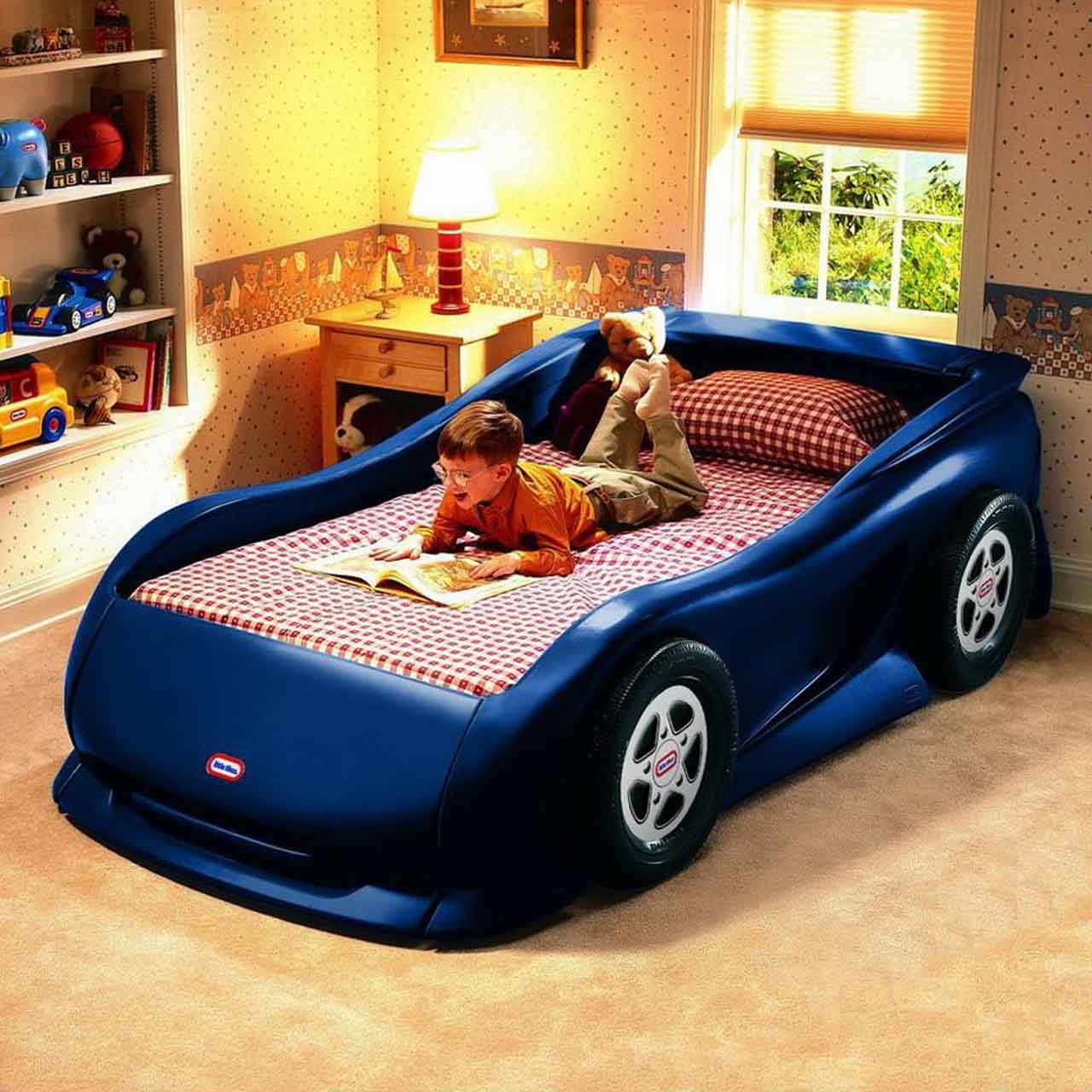 John is in the bedroom.
W	here is McDonalds?
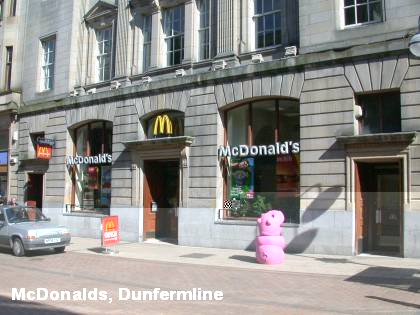 McDonalds is on 
 the high street.
Where is the dog?
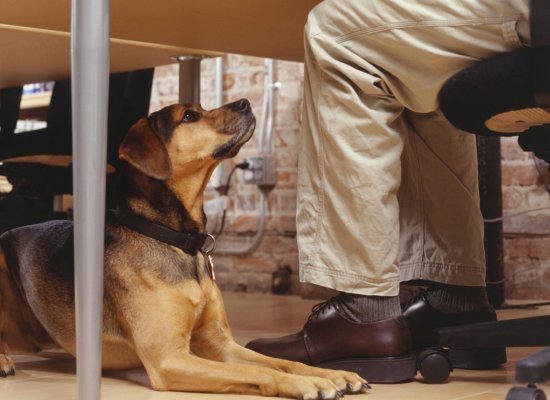 The dog is under the desk.
Where are they?
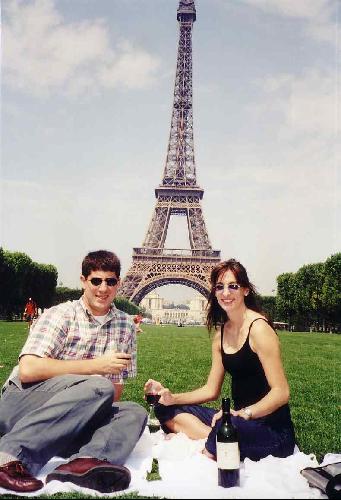 They are in France.
Where are you going?
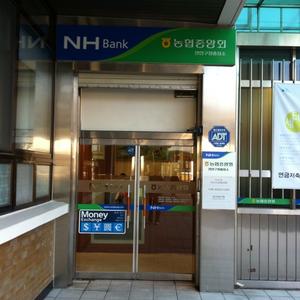 I am going to the bank.
Where are we?
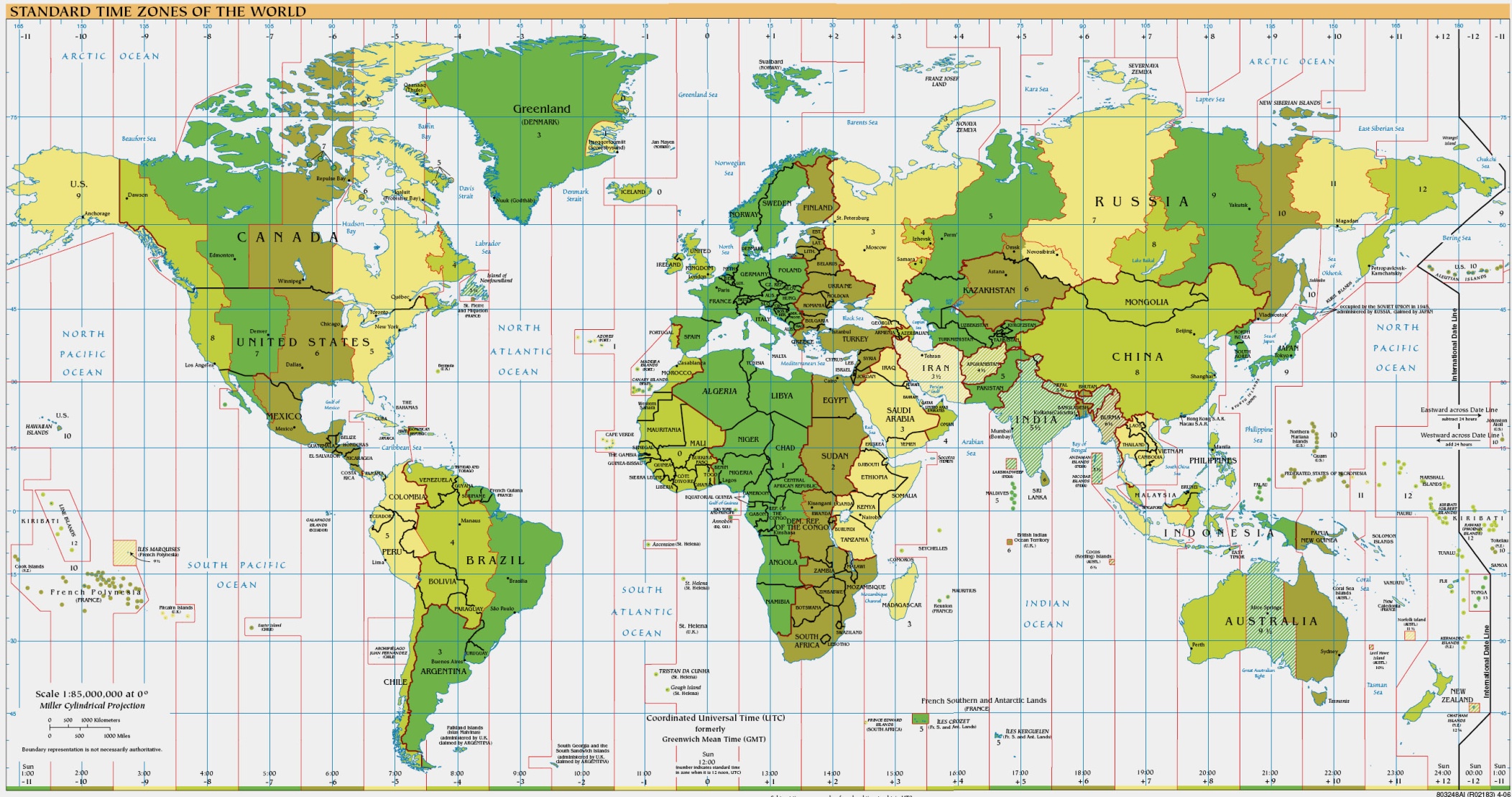 Where is for a place.
WHEN
When do you sleep?
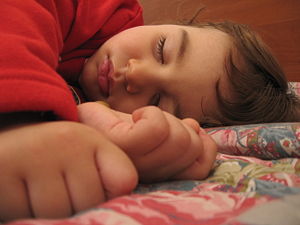 I sleep at night time.
When is your birthday?
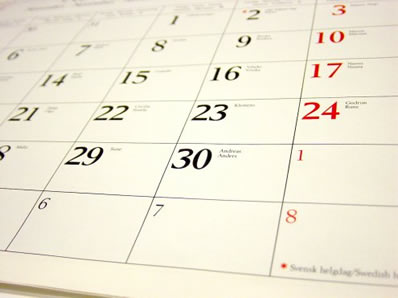 My birthday is 31st August.
When do you eat dinner?
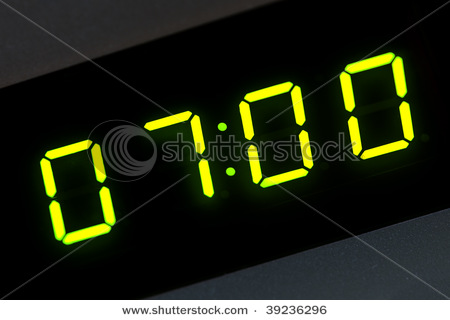 I eat dinner at seven ‘o’
Clock.
When is the party?
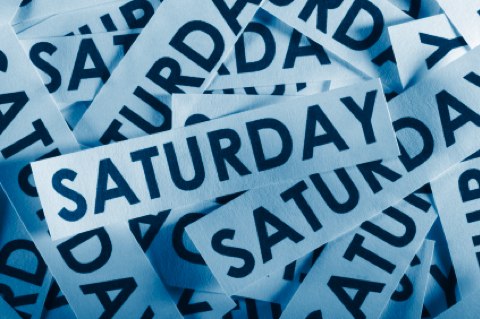 The party is on Saturday.
When do you eat breakfast?
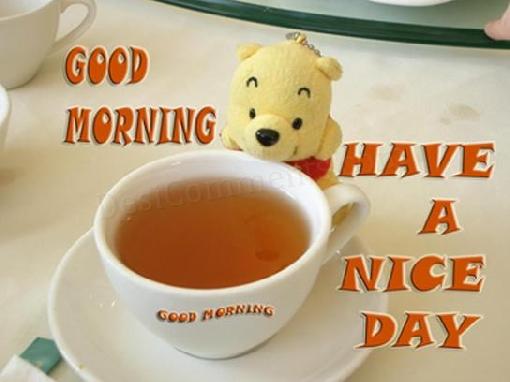 I eat breakfast in the 
Moring.
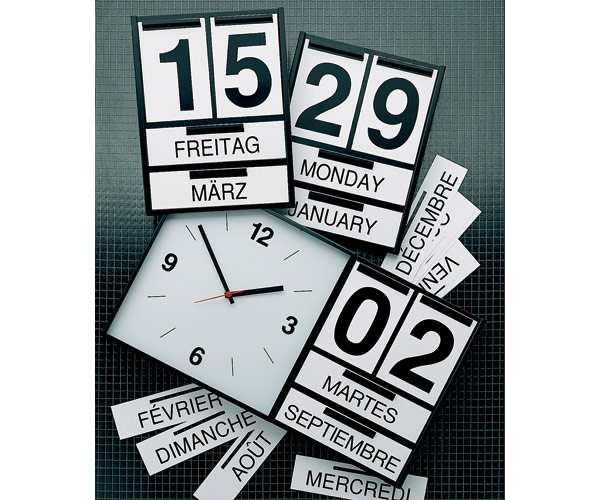 When is for time or date.